Les obligations des formateurices
Démarche qualité qualiopi
Sommaire
Législation de la formation professionnelle
Partie 1 : Les obligations liées aux sessions de formation
La présentation de la prestation à destination du public
Programme de formation détaillé 
Programme de formation : les besoins des bénéficiaires
Programme de formation : l’évaluation des acquis en début de formation

Programme de formation : l’évaluation des acquis au cours de la formation
Programme de formation : l’évaluation des acquis en fin de formation
Programme de formation : les objectifs, le contenu et les outils d’évaluation
En amont de la formation
Le jour J
Après la formation
Partie 2 : Les obligations des formateurs
Formation continue des formateurs
Législation de la formation professionnelle
La formation professionnelle est réglementée par le code du travail. 
Article L6111-1 à L6523-7
Chaque organisme de formation peut être contrôlé pour la conformité de ses actions :
Par la DREETS (Anciennement la DIRECCTE) 
Par un organisme pour la qualité des formations via la certification QUALIOPI 
Pour Odyssée : c’est l’AFNOR (2021-2024)
En cas de non-conformité, l’organisme de formation peut encourir :
Une amende forfaitaire
Un retrait de sa certification QUALIOPI
Un retrait de son numéro d’agrément
Partie 1
Les obligations liées aux sessions de formation
La présentation de la prestation à destination du public
Ces informations doivent être disponibles et accessibles pour tous les bénéficiaires des formations : site internet d’Odyssée, site internet personnel, plaquettes… 
On peut distinguer la présentation de la formation (a destination du public) et le programme de la formation (document du formateur)
Toutes les informations nécessaires se retrouvent dans les fiches de présentation pour le site d’Odyssée disponibles sur le yeswiki. 
« Fiche présentation action de formation »
La présentation de la prestation à destination du public
Pré-requis pour entrer en formation
Objectifs de la formation
Durée de la formation
Modalités et délais d’accès (présentiel, FOAD…)
Tarifs
Contacts
Méthodes pédagogiques
Modalités d’évaluations
Accessibilité aux personnes en situation de handicap
Indicateurs de résultats (taux de satisfaction, taux de retours d’enquêtes, taux d’interruption en cours de prestation…) 
Les informations sont disponibles via formadmin
En cas de prestations conduisant à une certification professionnelle : indiquer le taux d’obtention des certifications préparées
Programme de formation détaillé
Le programme détaillé reprend le déroulé pédagogique de l’action de formation
Il permet de mettre en lumière l’adéquation de l’action avec les besoins des bénéficiaires
On y retrouve : la répartition des modules, les objectifs pédagogiques et leurs outils d’évaluation, les thématiques abordées en cohérence avec les objectifs, les moyens pédagogiques utilisés.
Lorsque l’action conduit à une certification professionnelle, il faut mentionner l’adéquation entre les contenus et les exigences de la certification visée
Il est à destination des organismes de contrôle.
Programme de formation : déterminer les besoins des bénéficiaires
Rappeler le contexte de la formation : note d’opportunité de l’action, étude de marché, rappel du cahier des charges…
A quels besoins l’action de formation répond-elle ?
Si le prestataire n’est pas responsable de l’analyse du besoin : il faut démontrer en quoi il en tient compte dans la conception et l’exécution de la prestation.
Diffusion d’un questionnaire préalable à l’entrée en formation afin de définir au mieux les besoins en formation des participants
Questionnaire type préalable en l’entrée en formation : disponible yeswiki
Programme de formation : l’évaluation des acquis en début de formation
Déterminer des procédures de positionnement pour évaluer les acquis des participants à l’entrée en formation
L’évaluation des acquis en début de formation 
Permet de faire un état des lieux des acquis existants
Permet d’adapter l’action aux besoins réels des bénéficiaires
Ils peuvent prendre plusieurs formes en fonction du contexte 
Conditions d’accès à la formation (pré-requis)
En amont de la formation ou le jour J
Diagnostic : entretiens, quizz, QCM, tour de table, tests, exercices, brainstormings…
Programme de formation : l’évaluation des acquis en cours de formation
L’évaluation des acquis en cours de formation 
Permet de vérifier que les objectifs de chaque module sont atteints.
Permet d’effectuer des remédiations en cours de formation en fonction de l’évolution des apprentissages des participants
Elle peut prendre plusieurs formes 
Echanges avec le groupe, jeux de rôles, brainstorming, jeux, quizz…
Programme de formation : l’évaluation des acquis en fin de formation
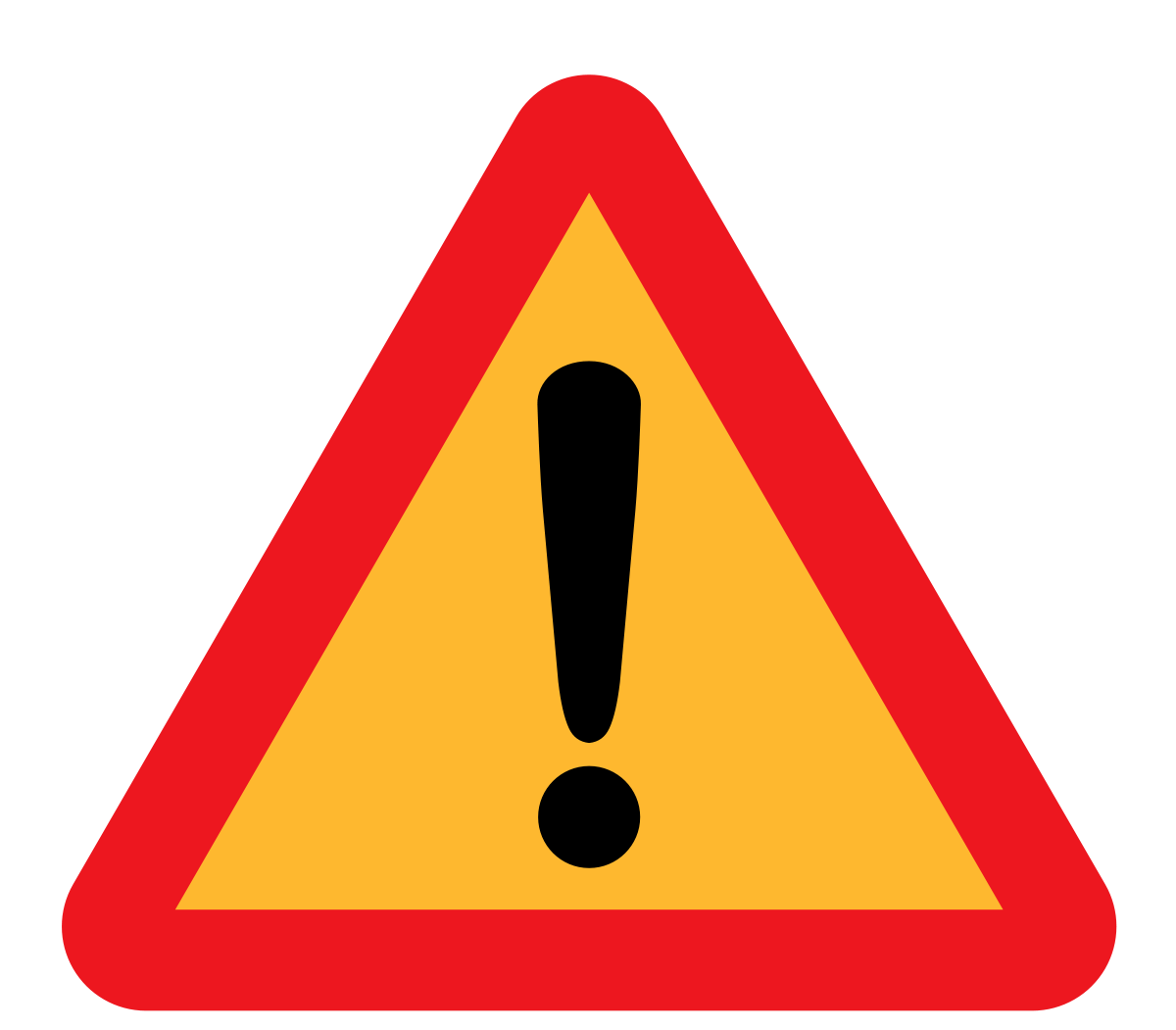 L’évaluation de la satisfaction à chaud et à froid
L’évaluation des acquis
Programme de formation : l’évaluation des acquis en fin de formation
L’évaluation des acquis en fin de formation 
Permet de mesurer l’atteinte des objectifs de la formation pour le bénéficiaire
Cette évaluation détermine la validation des acquis de la formation sanctionnée par l’envoi du document « attestation des compétences » via le formadmin.
Programme de formation : les objectifs, le contenu et les outils d’évaluation
Outil d’aide à la rédaction d’un programme pédagogique disponible dans le yeswiki
Support de formation
A l’issue de la formation, chaque stagiaire doit repartir avec un document lui permettant de retrouver les éléments importants de l’action. 
Ce support de formation doit être disponible dans le formadmin.
En amont de la formation
Rédiger une fiche présentation de la formation et la publier sur le site internet d’Odyssée
Rédiger un programme pédagogique avec des objectifs mesurables, des outils d’évaluation pour chacun 
Définir les besoins en formation des participants (via le questionnaire préalable à l’entrée en formation)
Prévoir un support de cours
Envoyer une convention ou un contrat de formation au client en deux exemplaires
Ce document est par signé Gisèle, par le client et par le ou la formateur.trice
Compléter et joindre l’annexe de la convention (qui contient présentation de formation + CGV)
A envoyer via formadmin
Envoyer une convocation au stagiaire
A envoyer via formadmin
Compléter et joindre avec la convocation : le livret d’accueil : disponible dans Yeswiki
Joindre le questionnaire préalable à l’entrée en formation (Annexe 2)
Le jour J
Faire signer une feuille d’émargement à chaque stagiaire
Individuelle ou collective : tout dépend du financeur
Pour chaque demi-journées, la feuille d’émargement doit faire apparaitre 
La date, l’intitulé de la formation, la signature du formateur, la signature du stagiaire
Imprimables dans le logiciel formadmin
A la fin de la session : Evaluer les acquis des stagiaires en fonction des objectifs fixés par le programme
Transmettre un support de cours aux participants
Après la formation
Envoyer un questionnaire de satisfaction de la formation : Via formadmin
Aux stagiaires
Au client
Au formateur : même si c’est vous. 
Cela permet de prouver une démarche d’amélioration de votre action
Elle peut être à destination des OPCO ou des financeurs publics
Envoyer une attestation de présence au stagiaire (formadmin)
Envoyer une attestation de compétences au stagiaire (formadmin) en fonction de ses résultats
90 jours plus tard, envoyer un questionnaire de satisfaction à froid au stagiaire et au client
Après la formation
Ajouter les documents relatifs à la session dans le formadmin :
Convention/contrat signés et les annexes, 
Questionnaires préalable à l’entrée en formation
feuilles d’émargements, 
programme détaillé de la formation, 
le livret d’accueil complété, 
Les outils d’évaluation des acquis des participants
les supports de formation fournis aux stagiaires. 
Eventuellement documents fournis par les OPCO
Après la formation
La session de formation est clôturée dans le formadmin après :
Avoir envoyé les questionnaires de satisfaction via le formadmin
Intégré tous les documents relatifs à la session

C’est la notion d’engagement qui prime pour le BPF, la session est clôturée quand elle est terminée.
Le paiement est lui, suivi via le winscop/ENDI.
Partie 2
Les obligations des formateurices
Formation continue des formateurices
A ajouter dans l’espace formateur du formadmin :
Les documents relatifs au parcours professionnel :
CV à jour
Diplômes, certificats professionnels, attestation de formation
Fiche formateur (à construire : pour l’inclure également dans le livret d’accueil)
Veille et actualisation :
Ajouter les différentes veilles métiers faites sur le domaine d’intervention.
La participation aux réunions des formateurs fait aussi partie de la veille 
Ajouter les feuilles d’émargement dans le formadmin 
Garder chaque ancienne version de support pédagogique dans le formadmin dans la partie « formation »